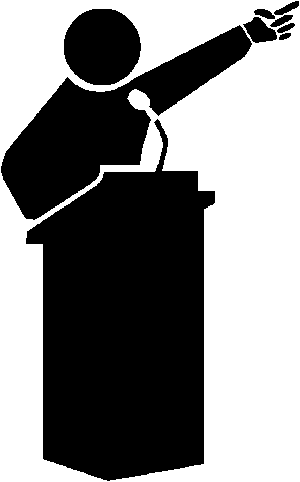 Peer Advisor Freshmen Seminar Series
Public speaking
Preparing a Speech
Step 1: Clarify your objective.
Step 2: Analyze your audience.
Step 3: Collect and organize your information.
Step 4: Choose your visual aids.
Step 5: Prepare your notes.
Step 6: Practice your delivery.
Content of a Speech
Tips for a Great Speech
Tips for Great Public Speaking
Tips for Great Public Speaking
Tips for Great Public Speaking
Facial expressions
The face should remain animated. 
 Lots of facial variation regains and holds attention.
Body Language
Hands 
Allow them to rest at your side.
Occasional gestures should be used to emphasize or illustrate points.
Tips for Great Public Speaking
QUESTIONS?
GOOD LUCK ON YOUR SPEECHES!
Public Speaking
Freshmen Seminar Series
Sources:

Department of Communication Arts and Sciences Public Speaking 	Rubric. Rosary College of Arts and Sciences. Dominican 	University. 

Gardner, John N., A. Jerome. Jewler, and Betsy O. Barefoot. Your 	College 	Experience: Strategies for Success. Boston, MA: 	Bedford/St. Martin's, 2011.